Figure 11. The relationship diagram between stock, cvterm, cv and organism tables. These tables are all needed for ...
Database (Oxford), Volume 2013, , 2013, bat075, https://doi.org/10.1093/database/bat075
The content of this slide may be subject to copyright: please see the slide notes for details.
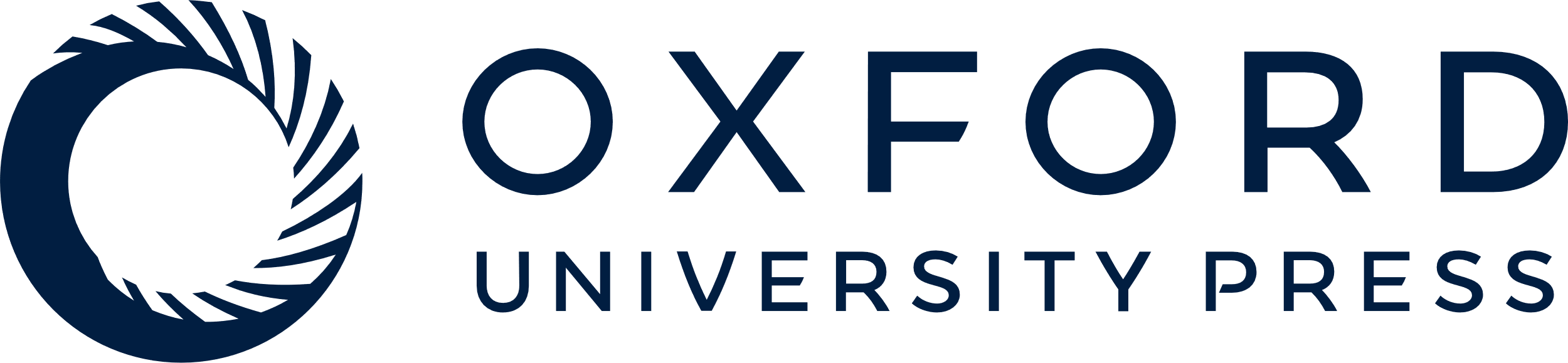 [Speaker Notes: Figure 11. The relationship diagram between stock, cvterm, cv and organism tables. These tables are all needed for storing entries in the stock table. The stock table requires a type, which is stored in the cvterm table. It also requires an organism, which is stored in the organism table. Both are associated to the stock via foreign key constraints with the cvterm_id and organism_id fields, respectively. Fields used in foreign key relationships are bold.


Unless provided in the caption above, the following copyright applies to the content of this slide: © The Author(s) 2013. Published by Oxford University Press.This is an Open Access article distributed under the terms of the Creative Commons Attribution License (http://creativecommons.org/licenses/by/3.0/), which permits unrestricted reuse, distribution, and reproduction in any medium, provided the original work is properly cited.]